Празници и обичаи в България
Как и защо празнуваме

Подготви: Янка Терзиева
старши учител в начален етап
Всички народи по света имат свои празници и обичаи.  Те са възникнали в миналото и са свързани с техните вярвания, със здравето, с плодородието.
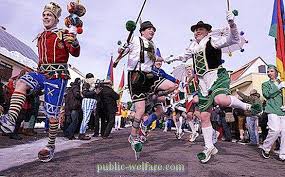 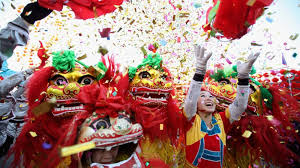 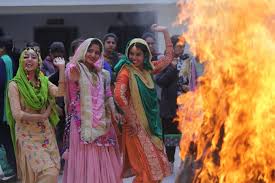 Празници в България
В нашата страна се празнуват много битови празници;
 Спазват  се различни обичаи през цялата година. 
Те обединяват хората и са важна част от обществения живот.
Коледа  най – светлият християнски празник
Официален празник в България
Традиции и обичаи, свързани с празника
Украсяваме коледно дърво;
Купуваме подаръци за близките си;
Цялото семейство се събира на Бъдни вечер – нощта преди Коледа – 24 срещу 25 декември;
Коледари пеят песни по домовете за здраве и благополучие.
Отбелязва се раждането на Иисус Христос;
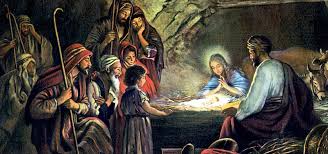 Всички обичат Коледа
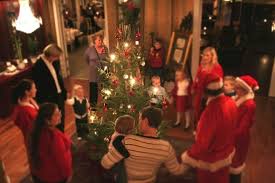 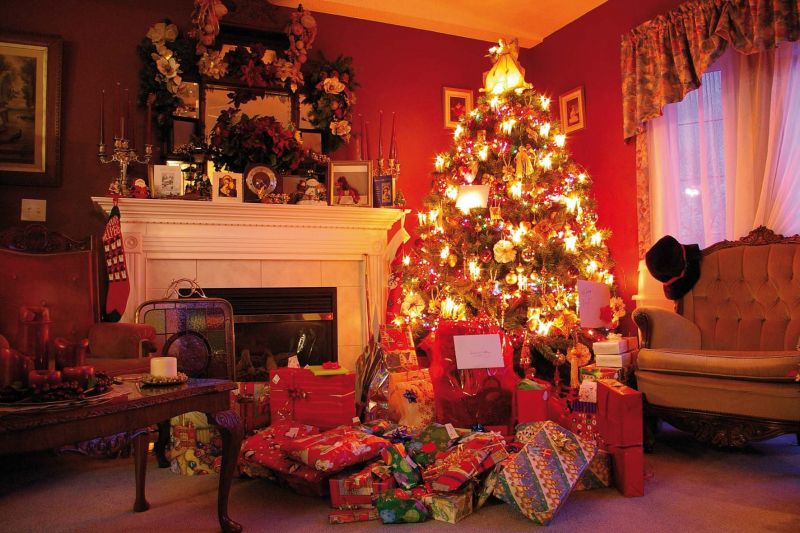 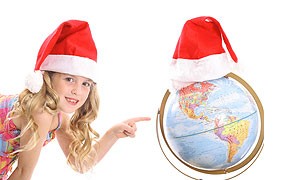 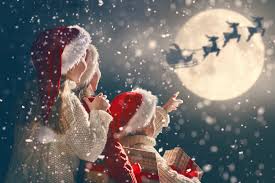 А знаете ли, че…
Нова година настъпва на 1 януари
Но … при ромите тя идва чак на 14 януари
На 1 януари
На 14 януари
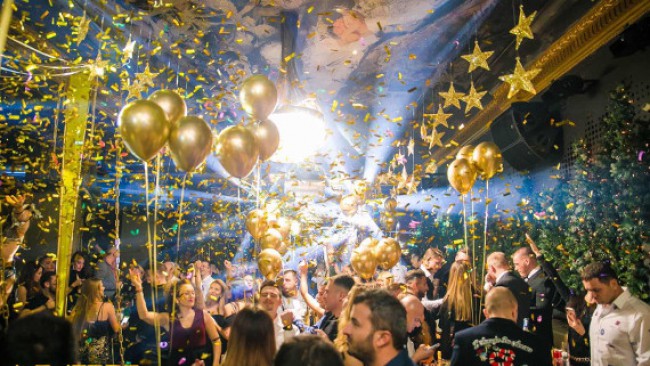 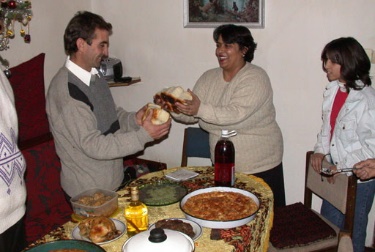 Великден най – светлият християнски празник
Отбелязва се възкресението на Христос;
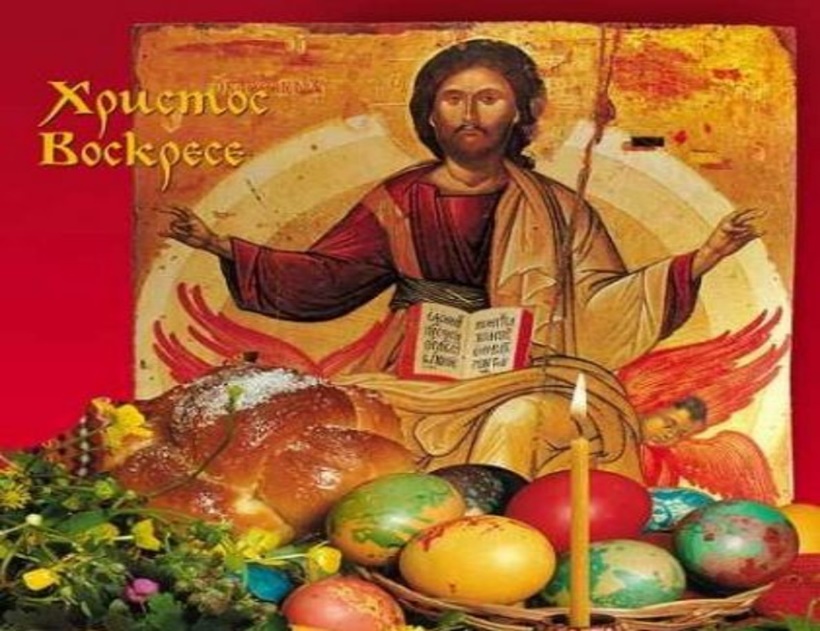 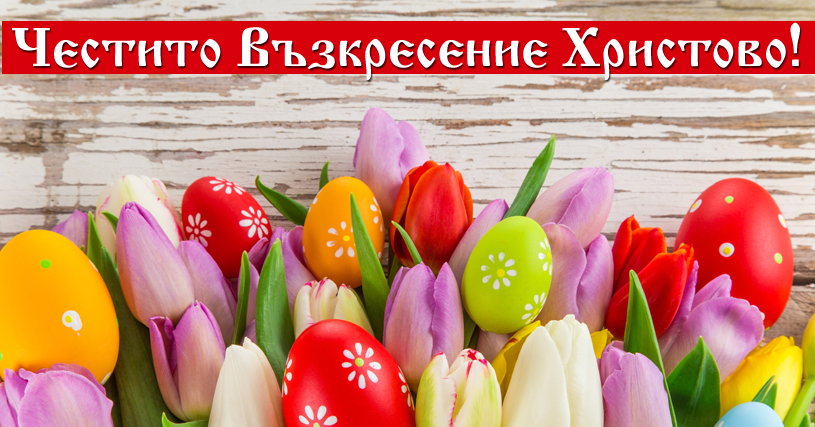 И още за Великден
Традиции и обичаи, свързани с празника
Официален празник в България
Боядисват се яйца;
Пекат се козунаци;
Във всяко семейство се приготвя празничен обяд.
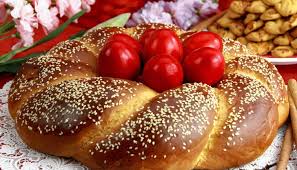 Байрамнай – големият празник на мюсюлманите
Курбан Байрам
Рамазан байрам
Започва с молитва;
Роднини и близки сядат на празнична трапеза;
Децата искат прошка от възрастните;
На съседите се раздават сладки лакомства.
Голям мюсюлмански празник;
Раздава се курбан на по – бедните семейства;
Има игри и веселие, както и при Рамазан Байрам.
Празнуване на Байрам
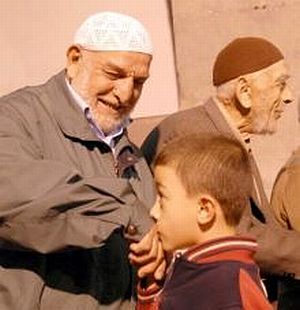 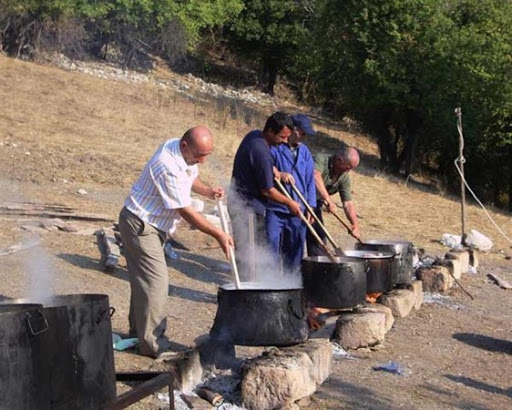 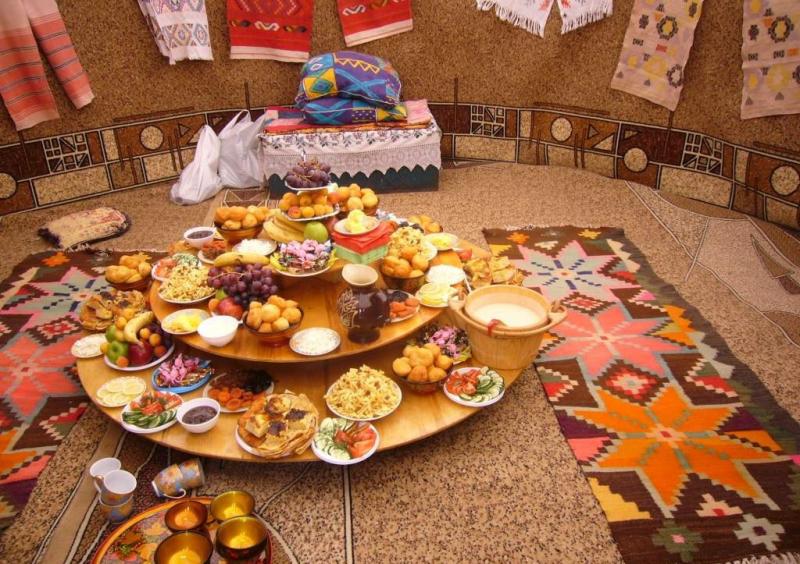 Пасха най – важният и тържествен празник за евреиете
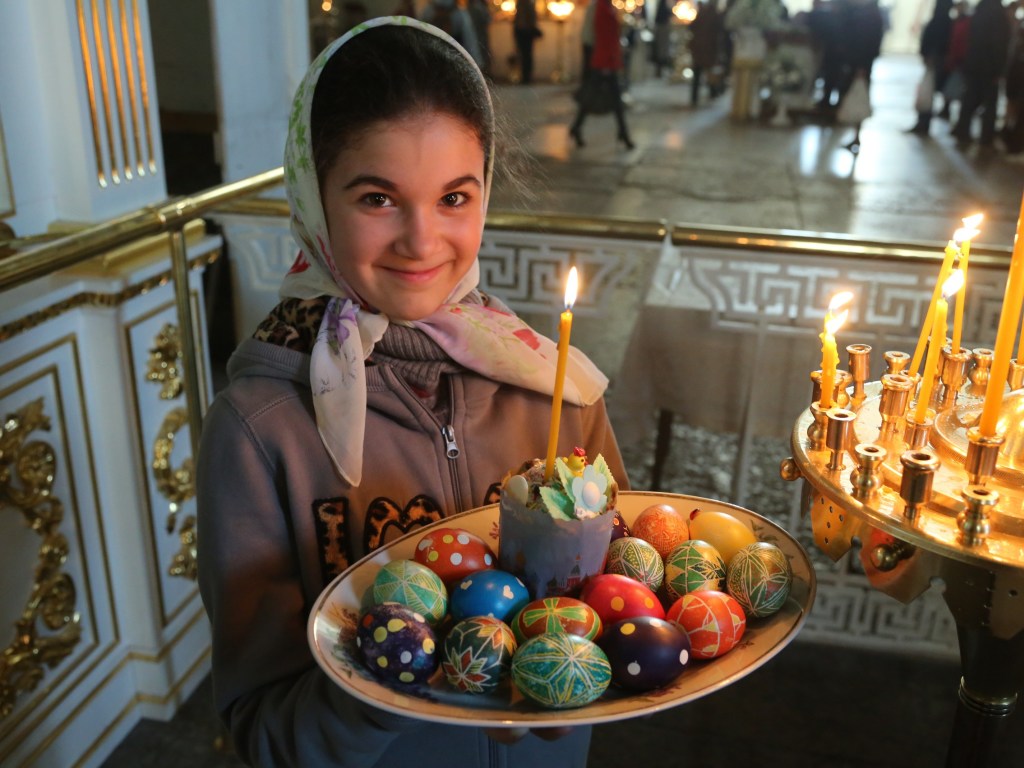 И още за Пасха
Празнична трапеза
Традиции и обичаи, свързани с празника
Отбелязва се началото на историята на еврейския народ;
Отдава се почит към родителите;
Празник на пролетта;
Организира се празнична вечеря;
Харутюн ЗадигВеликден при арменците
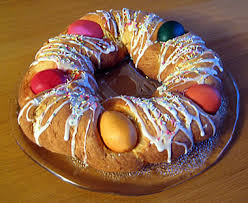 И още за празника Харутюн Задиг
Обичаи и традиции, свързани с празника
Има много общи неща в празниците
Боядисват се предимно червени яйца;
Пече се чорек – подобен на нашия козунак с орехи и стафиди;
Празнува цялото семейство.
Да обобщим
В нашата страна се празнуват много битови празници и се спазват различни обичаи през цялата година;
Те обединяват хората и са важна част от обществения живот;
Събират семейството на обща трапеза и носят много добро настроение;
Всички са свързани с уважение към по – възрастните, пожелания за здраве и благополучие;
В страната ни има етническа толерантност.
Вълшебството на празника се крие в очакването!
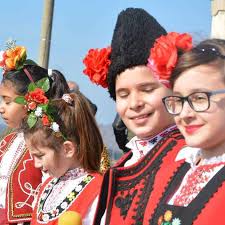 Участвайте в подготовката на празниците у дома!
Забавлявайте се с приготовлението на ястия и предмети, свързани с празника!
Обичайте и уважавайте своите близки!
Зачитайте правата на другите!
Бъдете добри!
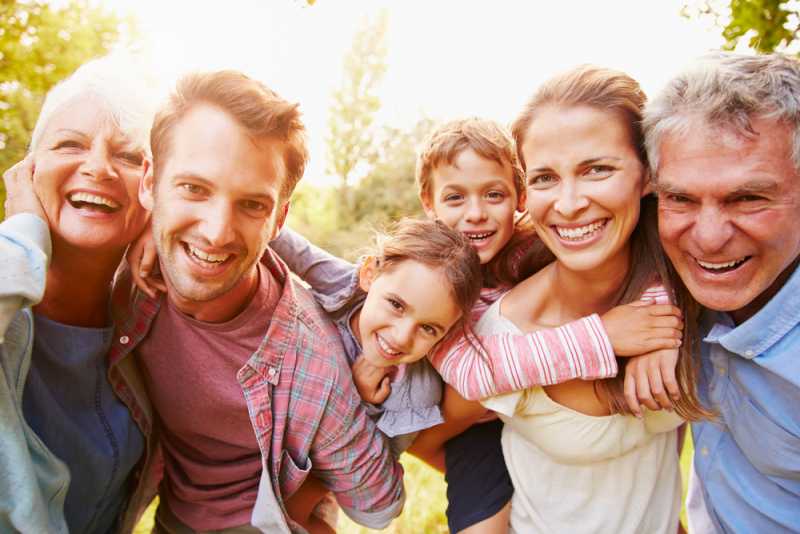 Благодаря ви за вниманието!Презентацията подготви: Савина Терзиева